Topic 7: Atomic, nuclear and particle physics7.3 – The structure of matter
Essential idea: It is believed that all the matter around us is made up of fundamental particles called quarks and leptons. It is known that matter has a hierarchical structure with quarks making up nucleons, nucleons making up nuclei, nuclei and electrons making up atoms and atoms making up molecules. In this hierarchical structure, the smallest scale is seen for quarks and leptons (10-18 m).
[Speaker Notes: © 2006 By Timothy K. Lund]
Topic 7: Atomic, nuclear and particle physics7.3 – The structure of matter
Nature of science: (1) Predictions: Our present understanding of matter is called the standard model, consisting of six quarks and six leptons. Quarks were postulated on a completely mathematical basis in order to explain patterns in properties of particles. (2) Collaboration: It was much later that large-scale collaborative experimentation led to the discovery of the predicted fundamental particles.
[Speaker Notes: © 2006 By Timothy K. Lund]
Topic 7: Atomic, nuclear and particle physics7.3 – The structure of matter
Understandings: 
• Quarks, leptons and their antiparticles 
• Hadrons, baryons and mesons 
• The conservation laws of charge, baryon number, lepton number and strangeness 
• The nature and range of the strong nuclear force, weak nuclear force and electromagnetic force 
• Exchange particles 
• Feynman diagrams 
• Confinement 
• The Higgs boson
[Speaker Notes: © 2006 By Timothy K. Lund]
Topic 7: Atomic, nuclear and particle physics7.3 – The structure of matter
Applications and skills: 
• Describing the Rutherford-Geiger-Marsden experiment that led to the discovery of the nucleus 
• Applying conservation laws in particle reactions 
• Describing protons and neutrons in terms of quarks 
• Comparing the interaction strengths of the fundamental forces, including gravity 
• Describing the mediation of the fundamental forces through exchange particles 
• Sketching and interpreting simple Feynman diagrams 
• Describing why free quarks are not observed
[Speaker Notes: © 2006 By Timothy K. Lund]
Topic 7: Atomic, nuclear and particle physics7.3 – The structure of matter
Guidance: 
• A description of the standard model is required
Data booklet reference: 
• The quarks
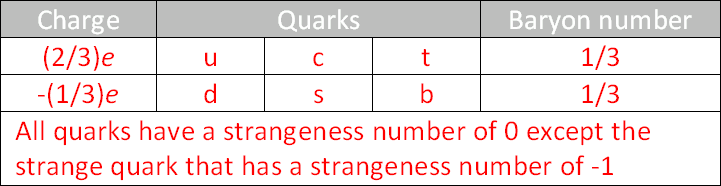 [Speaker Notes: © 2006 By Timothy K. Lund]
Topic 7: Atomic, nuclear and particle physics7.3 – The structure of matter
Data booklet reference: 
• The leptons 




• The exchange particles
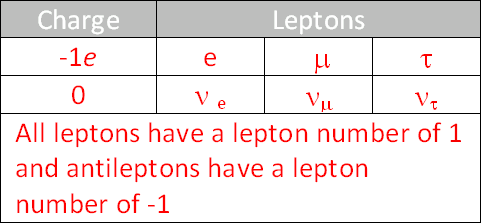 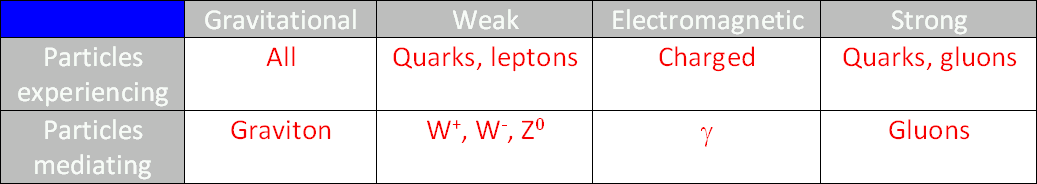 [Speaker Notes: © 2006 By Timothy K. Lund]
Topic 7: Atomic, nuclear and particle physics7.3 – The structure of matter
International-mindedness: 
• Research into particle physics requires ever-increasing funding, leading to debates in governments and international research organizations on the fair allocation of precious financial resources 
Theory of knowledge: 
• Does the belief in the existence of fundamental particles mean that it is justifiable to see physics as being more important than other areas of knowledge?
[Speaker Notes: © 2006 By Timothy K. Lund]
Topic 7: Atomic, nuclear and particle physics7.3 – The structure of matter
Utilization: 
• An understanding of particle physics is needed to determine the final fate of the universe (see Physics option sub-topics D.3 and D.4)
Aims: 
• Aim 1: the research that deals with the fundamental structure of matter is international in nature and is a challenging and stimulating adventure for those who take part 
• Aim 4: particle physics involves the analysis and evaluation of very large amounts of data
[Speaker Notes: © 2006 By Timothy K. Lund]
Topic 7: Atomic, nuclear and particle physics7.3 – The structure of matter
Aims: 
• Aim 6: students could investigate the scattering angle of alpha particles as a function of the aiming error, or the minimum distance of approach as a function of the initial kinetic energy of the alpha particle 
• Aim 8: scientific and government organizations are asked if the funding for particle physics research could be spent on other research or social needs
[Speaker Notes: © 2006 By Timothy K. Lund]
Topic 7: Atomic, nuclear and particle physics7.3 – The structure of matter
Description and classification of particles
An elementary particle has no internal structure.
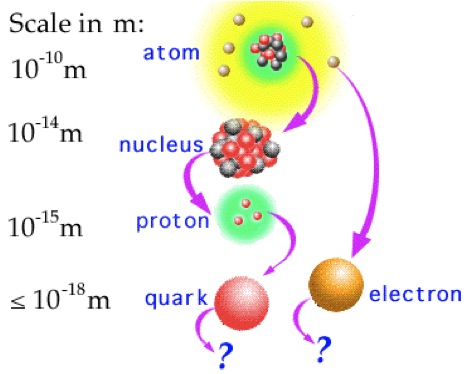 PRACTICE: At one time it was                                     thought that atoms were                                              elementary particles. Explain                                               why they are not.
SOLUTION:
EXAMPLE: At one time it was thought that                  protons and neutrons were elementary particles.                  Explain why they are not.
SOLUTION: Protons and neutrons are each built                 from three elementary particles called quarks.
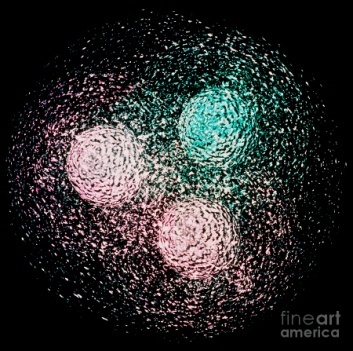 [Speaker Notes: © 2006 By Timothy K. Lund]
Topic 7: Atomic, nuclear and particle physics7.3 – The structure of matter
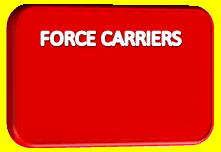 Description and classification of particles 
To date there are three major divisions in                                the elementary particles. 
The _____________ are the particles that                         ____________________________________                      _____________________ through exchange                       of these carriers.	
The _______ are the heavier, tightly bound                particles that _________________________                       ______________________.	
The _________ are the lighter, more loosely                bound particles like _____________.
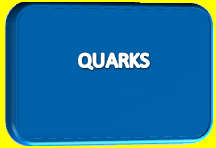 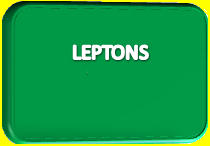 FYI For example, quarks interact via the strong force particles called gluons.
[Speaker Notes: © 2006 By Timothy K. Lund]
Topic 7: Atomic, nuclear and particle physics7.3 – The structure of matter
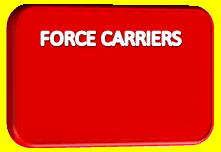 The nature and range of the force carriers		
There are four force carriers…	
INTERACTION 1: ________: 
Strongest of all the interactions between particles.  We                         can give it an arbitrary value of 1.0 for comparison.
INTERACTION 2: __________________: 
This is the NEXT strongest. In comparison to the strong interaction, it has a relative strength of 10 -2. 
INTERACTION 3: ______: 
This interaction has a relative strength of 10 -6. 
INTERACTION 4: _________________: 
This interaction has a relative strength of 10 -39.
1.0
0.01
0.000001
0.000000000000000000000000000000000000001
[Speaker Notes: © 2006 By Timothy K. Lund]
Topic 7: Atomic, nuclear and particle physics7.3 – The structure of matter
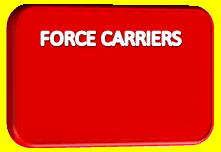 The nature and range of the force carriers 	
In 1933 Hideki Yukawa developed the                          ___________________________.	
The basic idea is that all forces are                                        due to the exchange of particles                                             between like elementary particles.
Consider two protons in space.
Yukawa postulated that the protons                        exchange photons and repel each other             because of this exchange.
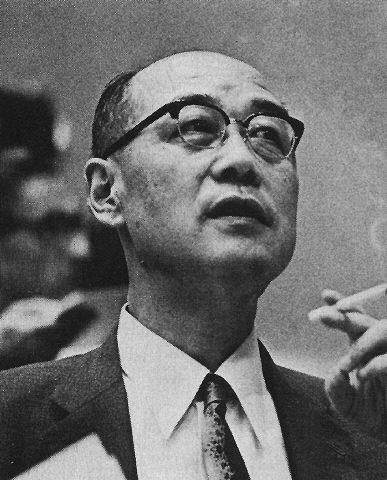 FYI
This ______ exchange is the _______________ force.
[Speaker Notes: © 2006 By Timothy K. Lund]
Topic 7: Atomic, nuclear and particle physics7.3 – The structure of matter
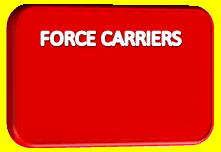 The nature and range of the force carriers 	
Yukawa explained that the electromagnetic                 force was long range (in fact infinite in range)            because photons "live forever" until they are           absorbed.
Yukawa explained that the strong force                         was short range (in fact only in the nuclear                   range) because the strong force exchange                   particle (the _______) has a very short life.
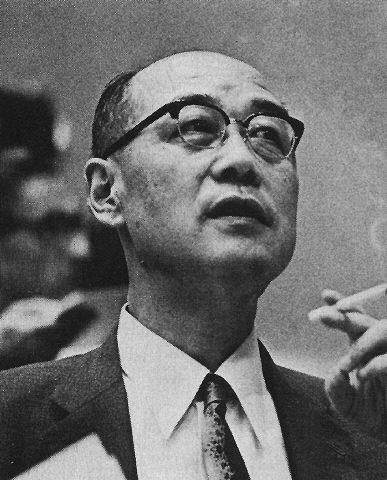 LONG RANGE EXCHANGE PARTICLE
SHORT RANGE EXCHANGE (___________) PARTICLE
[Speaker Notes: © 2006 By Timothy K. Lund]
Topic 7: Atomic, nuclear and particle physics7.3 – The structure of matter
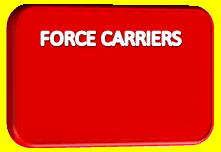 The nature and range of the force carriers
Exchange particles whose range of                          influence is limited are called _________                            ____________.




	
Virtual particles can only exist within their range of influence.
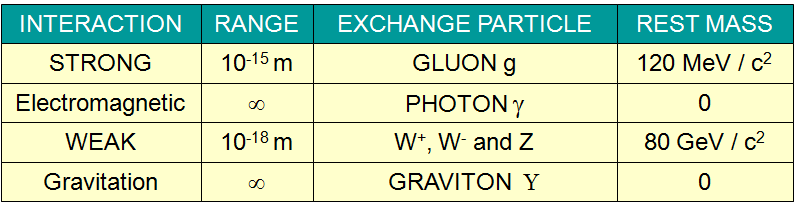 [Speaker Notes: © 2006 By Timothy K. Lund]
Topic 7: Atomic, nuclear and particle physics7.3 – The structure of matter
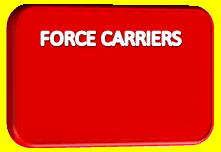 Quarks and their antiparticles 
Although you have heard of protons and           neutrons, both of which react to the strong                      force exchange particle (the gluon), you                          have probably not heard of most of the                       following particles:
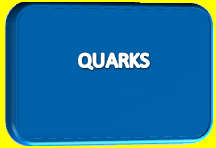 Particle
Symbol
Particle
Symbol
Particle
Symbol
proton
p
delta
0
sigma
+
neutron
n
delta
-
sigma
0
lambda
0
delta
++
sigma
-
xi
0
omega
-
delta
+
FYI
With the advent of particle research the list of new particles became endless!
[Speaker Notes: © 2006 By Timothy K. Lund]
Topic 7: Atomic, nuclear and particle physics7.3 – The structure of matter
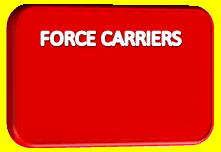 Quarks and their antiparticles 
In 1964 the particle model was looking quite             complex and unsatisfying.  Murray Gell-Mann           proposed a model where all the strong-force             particles were made up of three fundamental            particles called __________.
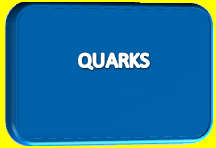 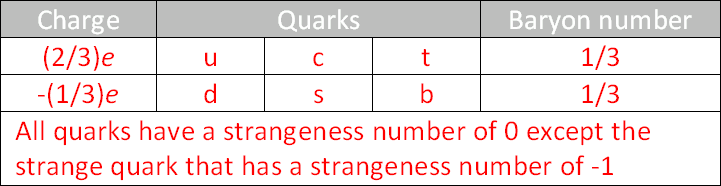 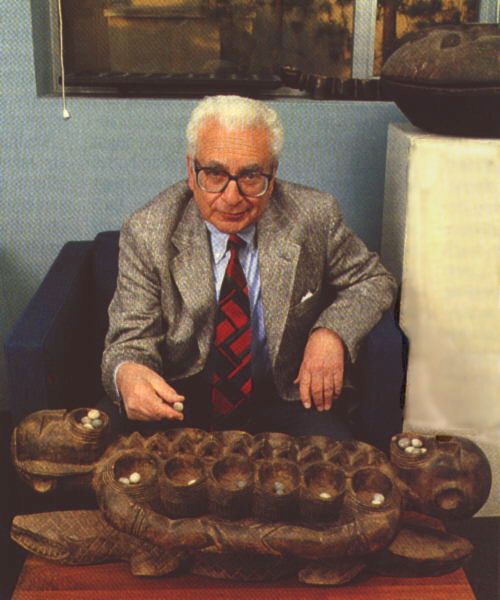 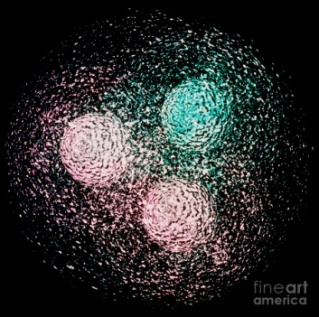 FYI
A proton is uud and a neutron is udd.
d
u
proton
u
[Speaker Notes: © 2006 By Timothy K. Lund]
Topic 7: Atomic, nuclear and particle physics7.3 – The structure of matter
Quarks and their antiparticles 	
Every particle has an ___________ which                         has the ___________ but all of its _______                  _____________________________.
Thus an ___________ (p) has the same                              mass as a proton (p), but the opposite                         charge (____).
Thus an ____________ (e+ or e-) has the                         same mass as an electron but the                              opposite charge (___).
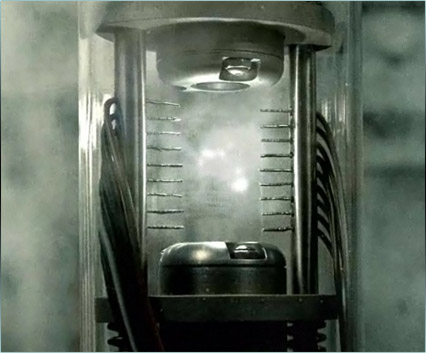 Angels and Demons
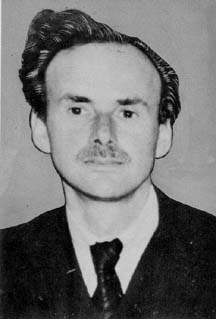 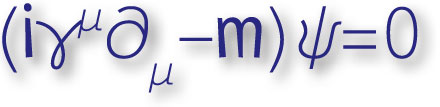 FYI
When matter meets antimatter both                        annihilate each other to become energy!
Paul Dirac
[Speaker Notes: © 2006 By Timothy K. Lund]
Topic 7: Atomic, nuclear and particle physics7.3 – The structure of matter
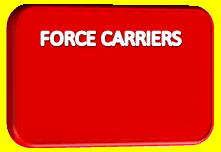 Quarks and their antiparticles 
Each quark has an antiquark, which has the             opposite charge as the corresponding quark.
Here are the names of the 6 quarks:
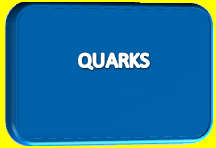 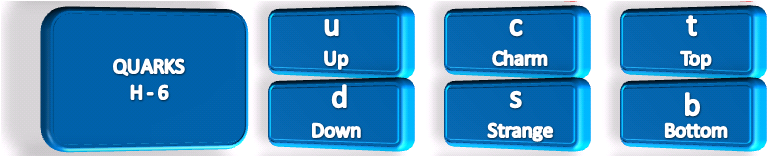 FYI
An antiquark has the quark symbol, with a bar over it.
Thus an anti-up quark looks like this: u.
An alternate way to represent the anti-up quark would be to write “u-bar.” 
Incidentally, this is how you would actually say it.
[Speaker Notes: © 2006 By Timothy K. Lund]
Topic 7: Atomic, nuclear and particle physics7.3 – The structure of matter
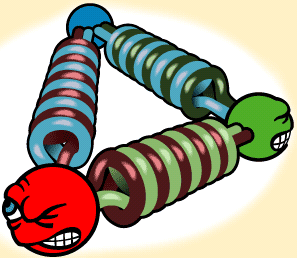 Hadrons, baryons, and mesons 	
A ________ is a _____________________                                     __________________.		
A ________ is ___________________(qqq).                             An antibaryon is made of three antiquarks (qqq).
A ______ is made up of a quark and an antiquark (qq):
Since quarks participate in the strong force,                       and since baryons and mesons are made of                       quarks, ____________________________________.
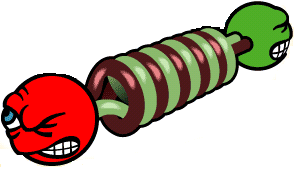 FYI
A single quark cannot be isolated. We will talk about quark confinement later. Basically, confinement states that you cannot separate a single quark from a hadron.
[Speaker Notes: © 2006 By Timothy K. Lund]
Topic 7: Atomic, nuclear and particle physics7.3 – The structure of matter
Protons and neutrons in terms of quarks
A ______________ made out of _________________ _____________. p = (uud). A proton is a hadron. Why?
A _______________made out of _________________ ______________. n = (udd). A neutron is also a hadron.
EXAMPLE:  Show that the charge of a proton is +1, and that the charge of a neutron is 0.
SOLUTION:
The charge of an up quark is +2/3.
The charge of a down quark is -1/3.
Thus
   Proton = uud :
   Neutron = udd:
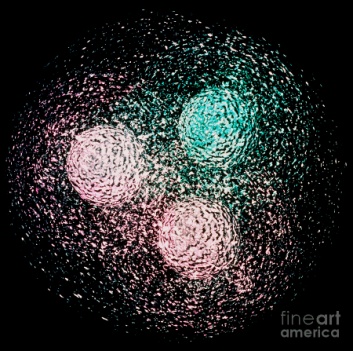 d
u
u
proton
[Speaker Notes: © 2006 By Timothy K. Lund]
quark (q) or antiquark (q) baryon number B
Topic 7: Atomic, nuclear and particle physics7.3 – The structure of matter
Conservation of baryon number	
The ______________ B of a _______ is ______. The baryon number of an ____________ is _____.
PRACTICE: What is the baryon number of a proton and an antiproton? What is the baryon number of a meson?
SOLUTION:
      Proton = uud :
Antiproton = uud :
A meson has the quark makeup (qq) so that it has a baryon number of
FYI   Like charge, _____________________________ _______________________.
[Speaker Notes: © 2006 By Timothy K. Lund]
strangeness S
Topic 7: Atomic, nuclear and particle physics7.3 – The structure of matter
Conservation of strangeness		
The ___________________ S of a baryon is related to the ______________________________________.
EXAMPLE: The lambda zero particle (0) is a baryon having the quark combo of (uds). What is its charge? What is its strangeness?
SOLUTION: From the table the charges are u = +2/3,    d = -1/3 and s = -1/3
[Speaker Notes: © 2006 By Timothy K. Lund]
Topic 7: Atomic, nuclear and particle physics7.3 – The structure of matter
Conservation of strangeness
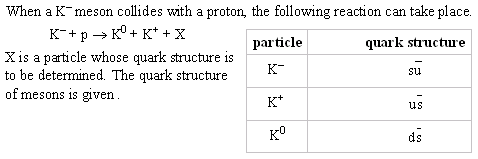 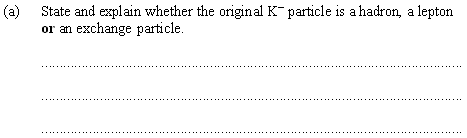 [Speaker Notes: © 2006 By Timothy K. Lund]
Topic 7: Atomic, nuclear and particle physics7.3 – The structure of matter
Conservation of strangeness
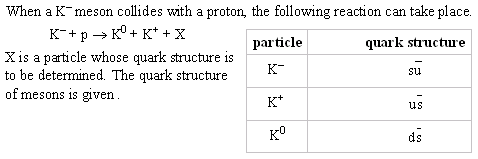 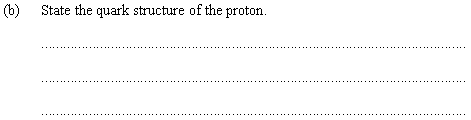 [Speaker Notes: © 2006 By Timothy K. Lund]
Topic 7: Atomic, nuclear and particle physics7.3 – The structure of matter
Conservation of strangeness
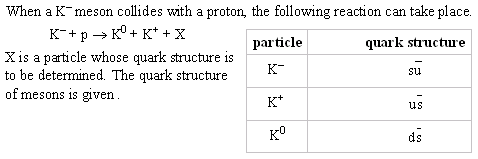 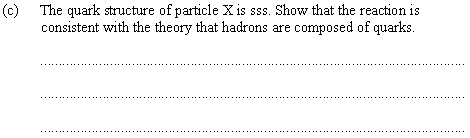 [Speaker Notes: © 2006 By Timothy K. Lund]
Topic 7: Atomic, nuclear and particle physics7.3 – The structure of matter
Quark confinement	
_________________ means                                             that we __________________                                             ________________________                                                 _________________.
Because of the nature of the                                       strong force holding the                                                  quarks together we ________                                          ________________________                                        ________________________.
Eventually, that _____________________ that a ____ ____________________________ and all we have is a ____________________________________!
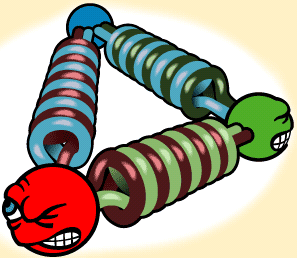 [Speaker Notes: © 2006 By Timothy K. Lund]
Topic 7: Atomic, nuclear and particle physics7.3 – The structure of matter
Quark confinement
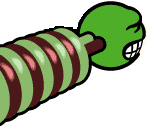 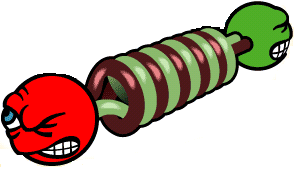 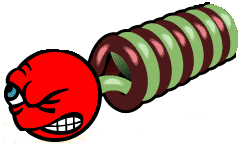 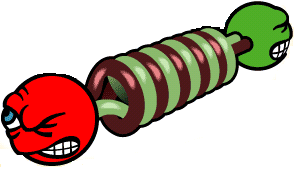 Original meson
Quark-antiquark pair created from energy needed for separation
Newly-created meson
[Speaker Notes: © 2006 By Timothy K. Lund]
Topic 7: Atomic, nuclear and particle physics7.3 – The structure of matter
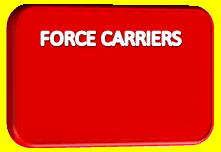 Leptons and their antiparticles
You are already familiar with two of the six                 ________: the ________ and the ________                      ____________ (of the beta decay reaction).
Leptons, unlike hadrons (baryons and                     mesons), ___________________________              _________.
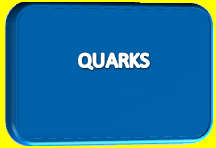 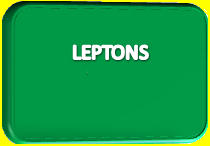 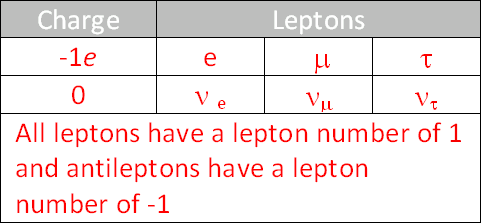 FYI
Of course the _______________________________.
[Speaker Notes: © 2006 By Timothy K. Lund]
Topic 7: Atomic, nuclear and particle physics7.3 – The structure of matter
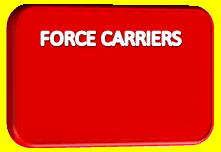 Leptons and their antiparticles 	
The leptons ___________ only via the                    __________________________________.
Leptons, unlike quarks, _______________                     ___________.
__________________________________                      ________________.
Here are the names of the 6 leptons:
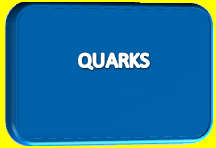 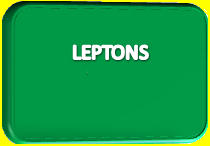 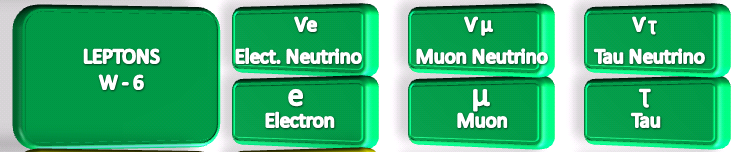 FYI
______________________________________.
[Speaker Notes: © 2006 By Timothy K. Lund]
Topic 7: Atomic, nuclear and particle physics7.3 – The structure of matter
The standard model 
●The following graphic shows part of an organizational structure for particles called the __________________. 
●These are the quarks from which mesons and hadrons are formed.
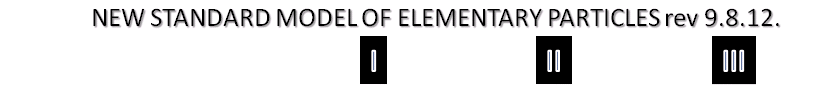 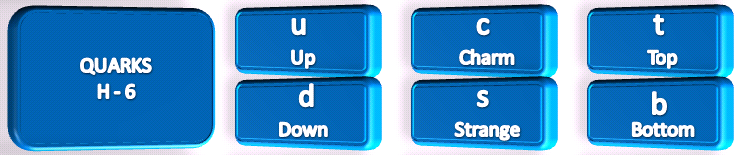 FYI
Particles are divided into “_____________” or “___________” of ____________________.
[Speaker Notes: © 2006 By Timothy K. Lund]
Topic 7: Atomic, nuclear and particle physics7.3 – The structure of matter
The standard model
●The following graphic shows part of an organizational structure for particles called the standard model. 
●These are the leptons, the most common of which is the electron.
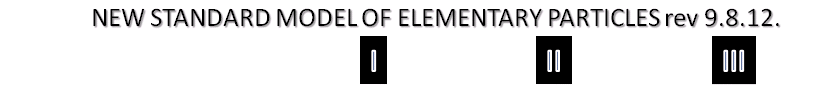 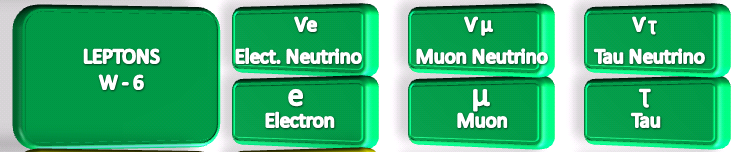 FYI
_______ are created in ________________ by cosmic rays. _____ particles are created in the ____________.
[Speaker Notes: © 2006 By Timothy K. Lund]
Topic 7: Atomic, nuclear and particle physics7.3 – The structure of matter
Leptons and their antiparticles
●Like baryons, leptons also have ________________.


___________________________________________.






In any reaction involving leptons, _________________ ________________________________________.
lepton and antilepton number L
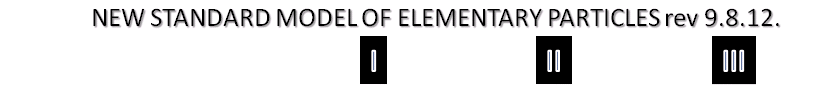 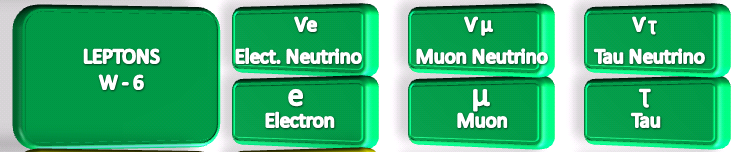 [Speaker Notes: © 2006 By Timothy K. Lund]
Topic 7: Atomic, nuclear and particle physics7.3 – The structure of matter
Applying conservation laws in particle reactions
PRACTICE: 
Find the lepton number of an electron, a positron, an antielectron neutrino, an antimuon neutrino, a tau particle, and a proton:
SOLUTION:
An electron has a lepton number of
A positron is an antiparticle and so has
An antielectron neutrino has 
An antimuon neutrino has
An tau particle has
A proton is not a lepton and so has
FYI
Note the ____________________________________.
[Speaker Notes: © 2006 By Timothy K. Lund]
n → p + e- +  
Topic 7: Atomic, nuclear and particle physics7.3 – The structure of matter
Applying conservation laws in particle reactions
EXAMPLE: Consider the following reactions. Assign charge, lepton numbers and baryon numbers to each particle to determine the feasibility of each reaction.
p → n + e+ + e
FEASIBLE
Baryon number:
Lepton number:
Charge:
1      1 +  0 +  0
0      0 + -1I + +1I
1      0 + +1 +  0
=    
=
=
Baryon number:
Lepton number:
Charge:
n + p → +  +  
Baryon number:
Lepton number:
Charge:
[Speaker Notes: © 2006 By Timothy K. Lund]
Topic 7: Atomic, nuclear and particle physics7.3 – The structure of matter
Applying conservation laws in particle reactions
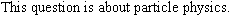 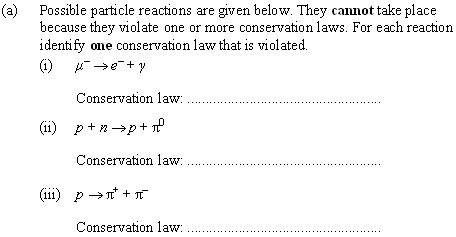 [Speaker Notes: © 2006 By Timothy K. Lund]
Topic 7: Atomic, nuclear and particle physics7.3 – The structure of matter
Applying conservation laws in particle reactions
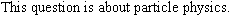 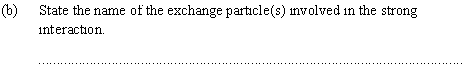 [Speaker Notes: © 2006 By Timothy K. Lund]
Topic 7: Atomic, nuclear and particle physics7.3 – The structure of matter
Applying conservation laws in particle reactions
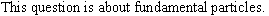 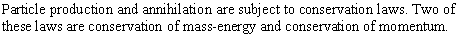 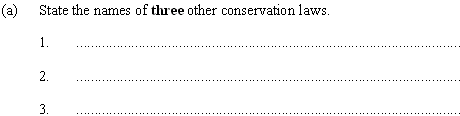 [Speaker Notes: © 2006 By Timothy K. Lund]
Topic 7: Atomic, nuclear and particle physics7.3 – The structure of matter
Applying conservation laws in particle reactions
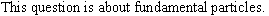 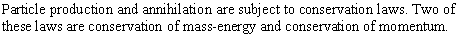 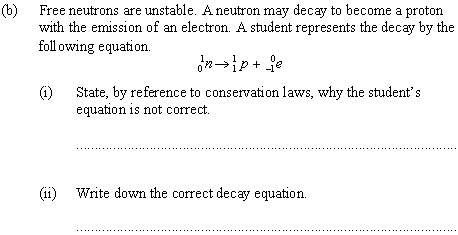 [Speaker Notes: © 2006 By Timothy K. Lund]
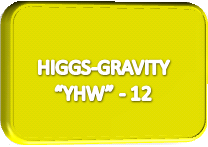 Topic 7: Atomic, nuclear and particle physics7.3 – The structure of matter
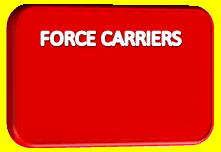 The Higgs boson			
The _____________ is another particle that                 physicists think exists and are in search of.	
This particle is the one that ____________                       __________________________.
To date the Higgs particle has not been                        found. (A “Higgs-like” particle was in 2013)
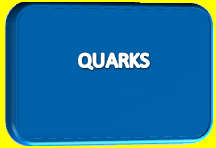 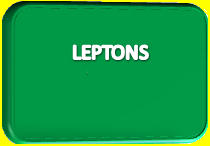 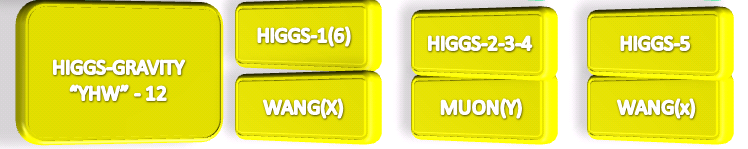 FYI
CERN and the Large Hadron Collider were developed with the Higgs boson in mind.
[Speaker Notes: © 2006 By Timothy K. Lund]
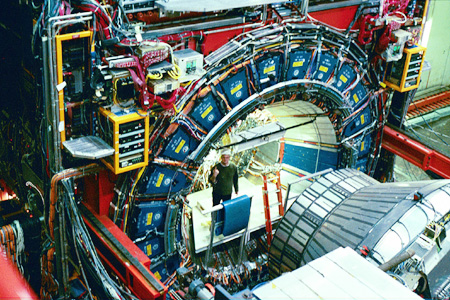 The Large Hadron Collider at CERN.
[Speaker Notes: © 2006 By Timothy K. Lund]
Topic 7: Atomic, nuclear and particle physics7.3 – The structure of matter
The Higgs boson – an analogy 	
Imagine a room full of physicists. _______________.
Suddenly Einstein enters and attempts to cross the room, but the star-struck physicists cluster around him and impede his movements, effectively increasing his mass. _________________________.
Now imagine that I enter the room. Nobody wants to interact with me, so I pass through the physicists relatively unimpeded—no effective mass for me! _____ __________________________.
Lastly, imagine that somebody whispers a rumor, causing the physicists to cluster together excitedly on their own. ______________________________.
-Burton DeWilde
[Speaker Notes: © 2006 By Timothy K. Lund]
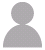 Higgs field
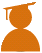 Einstein
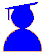 Me
Topic 7: Atomic, nuclear and particle physics7.3 – The structure of matter
The Higgs boson – an analogy
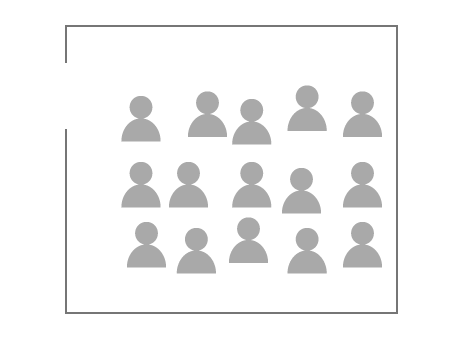 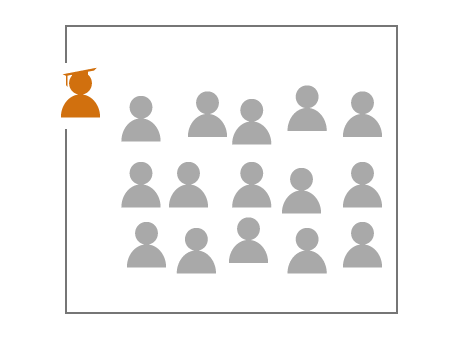 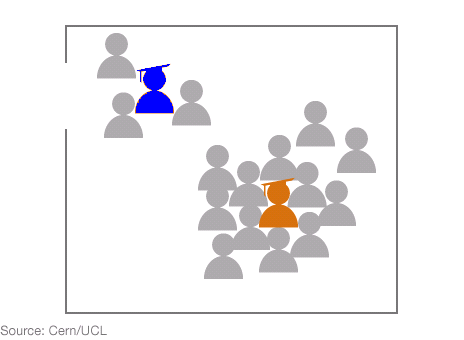 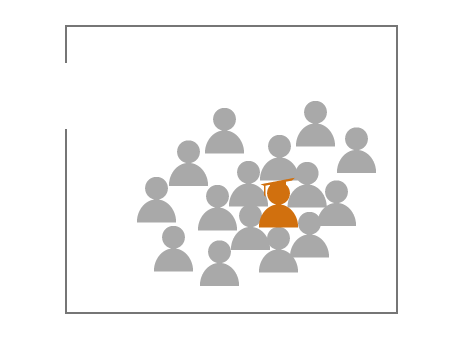 Big mass
Small mass
[Speaker Notes: © 2006 By Timothy K. Lund]
Topic 7: Atomic, nuclear and particle physics7.3 – The structure of matter
The Higgs boson 	
We call the process whereby mass is not the property of the particle, but part of space itself, the ___________ __________________.
For the Higgs mechanism to work, all of space has to be covered by some sort of field called the __________ __________.
Just as the electromagnetic field has a particle associated with it (a photon) so too does the Higgs field – in this case the particle associated with the Higgs field is the ____________________.
One of the design criteria for CERN was the capability of discovering the Higgs boson (sometimes called the _____________________).
[Speaker Notes: © 2006 By Timothy K. Lund]
Topic 7: Atomic, nuclear and particle physics7.3 – The structure of matter
The Higgs boson 	
Discovery of the Higgs particle would be ___________ _______________________________________.
Without the Higgs particle, the standard model will not extend into the realm of general relativity.
______________ could be an ___________________ ______________________..
Here is the expected structure of the Higgs field:
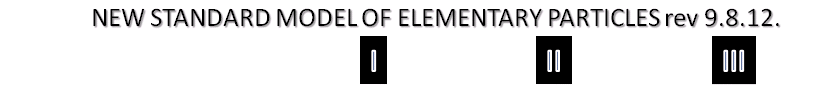 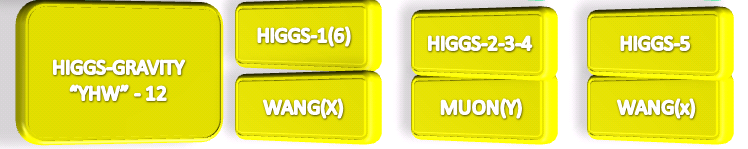 [Speaker Notes: © 2006 By Timothy K. Lund]
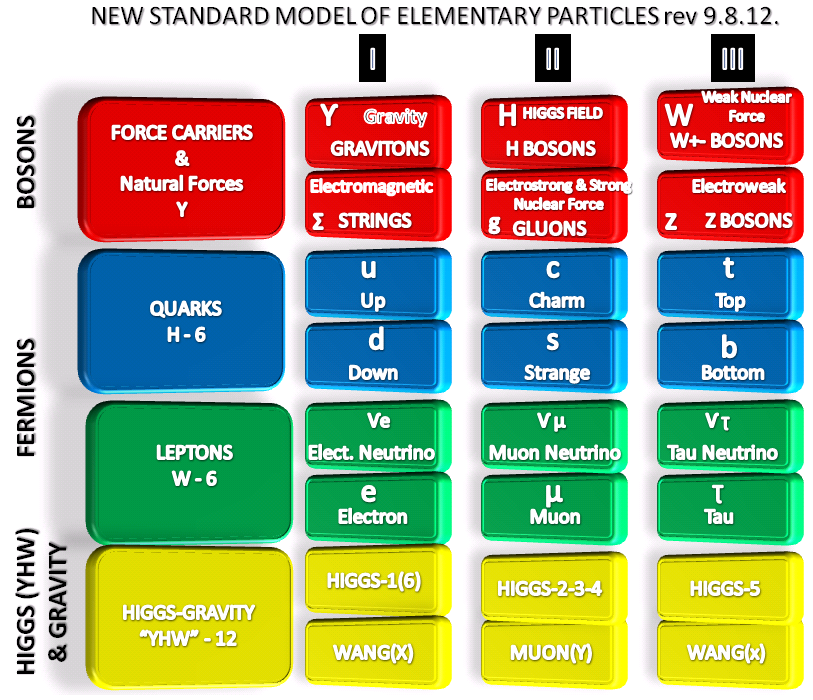 Topic 7: Atomic, nuclear and particle physics7.3 – The structure of matter
Feynman diagrams
______________developed a _______                ________________________________                             that could be __________________                           _______________________________                     _______________.
A typical Feynman diagram consists of                           ______________________:
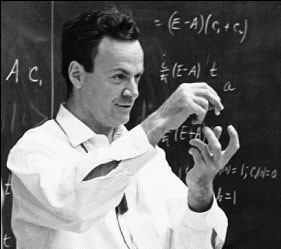 SPACE
TIME
FYI
Some books switch the space and time axis. The IB presentation is as shown above.
[Speaker Notes: © 2006 By Timothy K. Lund]
e-
e-
Topic 7: Atomic, nuclear and particle physics7.3 – The structure of matter
Feynman diagrams 	
Consider two electrons approaching one-another from the top and the bottom of the page…
A purely spatial sketch of this                                interaction would look like this:
But if we also apply a time axis,                                      the sketch would look like this:
The Time axis allows us to draw                                     the reaction in a spread-out way                                        to make it clearer.
The bubble of ignorance
e-
e-
SPACE
e-
e-
TIME
FYI
The “bubble of ignorance” is the actual place in the plot that exchange particles do their thing.
Ingoing and outgoing particles are labeled.
[Speaker Notes: © 2006 By Timothy K. Lund]
Topic 7: Atomic, nuclear and particle physics7.3 – The structure of matter
Feynman diagrams 	
__________ are represented with                                   _______________, as were the two                                electrons in the previous                                           electron-electron interaction.
__________________________ are                         represented with _______________                            (photons, W+, W- and Z0), or ____________(gluons).
Particle
Electromagnetic and weak exchange
Strong exchange
FYI
You may have noticed that the ___________________ ___________________________________________________________________.  
Indeed, it has been found that the two forces are ____________________________________________.
[Speaker Notes: © 2006 By Timothy K. Lund]
Topic 7: Atomic, nuclear and particle physics7.3 – The structure of matter
Feynman diagrams
e-
e-
EXAMPLE:
The complete Feynman diagram                        showing the repulsion of two                                   electrons looks like this:


EXAMPLE:
Here is a diagram for one                                         electron emitting a photon:

SPACE
e-
e-
TIME
e-
e-
SPACE

TIME
[Speaker Notes: © 2006 By Timothy K. Lund]
Topic 7: Atomic, nuclear and particle physics7.3 – The structure of matter
Feynman diagrams
e+
e+
EXAMPLE:
In a Feynman diagram,                                          __________________________                                                ___________. This diagram                                                 represents two positrons                                             repelling each other:

EXAMPLE:
Here is a diagram for one                                              positron emitting a photon:
SPACE

e+
e+
TIME
SPACE
TIME
[Speaker Notes: © 2006 By Timothy K. Lund]
Topic 7: Atomic, nuclear and particle physics7.3 – The structure of matter
Feynman diagrams
EXAMPLE:
Here is a photon producing                                              an electron-positron pair.



EXAMPLE:
Here is an electron-positron                                            pair annihilating to become                                                  a photon:
SPACE
TIME
SPACE
TIME
[Speaker Notes: © 2006 By Timothy K. Lund]
Topic 7: Atomic, nuclear and particle physics7.3 – The structure of matter
Feynman diagrams
EXAMPLE:
Here is a diagram of a                                                   down quark emitting a W-                                              particle that decays into                                                      an electron and an                                                   antineutrino:
SPACE
TIME
FYI
One can use Feynman diagrams to map out complete processes – including the bubble of ignorance. Using the conservation rules and the exchange particles, you can predict what kind of processes can occur.
[Speaker Notes: © 2006 By Timothy K. Lund]
Topic 7: Atomic, nuclear and particle physics7.3 – The structure of matter
Feynman diagrams
EXAMPLE: Explain what has                                   happened in this Feynman                                           diagram.
SOLUTION:
d
d
u
u
u
u
d
g
SPACE
d
TIME
FYI
Quarks cannot exist by themselves. ______________ ____________________________________________.
[Speaker Notes: © 2006 By Timothy K. Lund]
Topic 7: Atomic, nuclear and particle physics7.3 – The structure of matter
Feynman diagrams
p
n
EXAMPLE: Explain what has                                         happened in this Feynman diagram.
SOLUTION:
u
u
d
d
u
d
e
W-
SPACE
e-
TIME
[Speaker Notes: © 2006 By Timothy K. Lund]
Topic 7: Atomic, nuclear and particle physics7.3 – The structure of matter
Feynman diagrams
EXAMPLE: Write the reaction (including the neutrino) for beta (+) decay.
SOLUTION:
Just know it!

EXAMPLE: Now draw the                                          Feynman diagram for the                                                  above + decay:
SPACE
TIME
FYI
Why is the neutrino not an anti-neutrino as in the - decay?
To ____________________.
[Speaker Notes: © 2006 By Timothy K. Lund]
Topic 7: Atomic, nuclear and particle physics7.3 – The structure of matter
Feynman diagrams
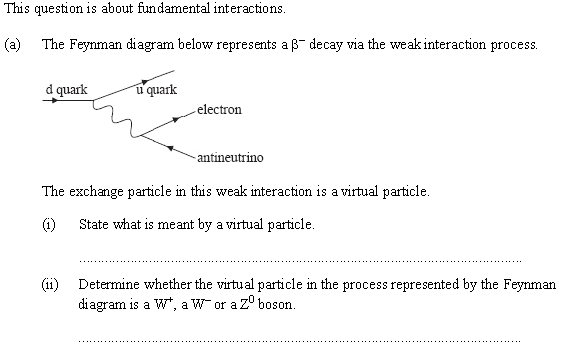 [Speaker Notes: © 2006 By Timothy K. Lund]